Sodexo at Sharp HealthCare
Health, Wellness and Sustainability 
Achievements & Best Practices
1 –
2017 Outstanding Recycling Program: Sharp HealthCare
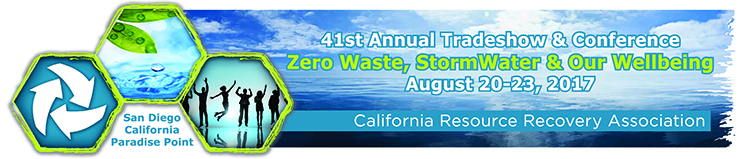 Outstanding Recycling Program ~  Awarded to a business, government agency, community-based organization or school that has excelled in implementing and carrying out a recycling and/or diversion program.

This is the first statewide recycling award that Sharp HealthCare has received
Evolution of recycling program with the recent food waste diversion programs
CRRA Awards will be presented at the 41st Annual Conference & Tradeshow held this August 20-23, 2017
2 –
[Speaker Notes: Outstanding Recycling Program ~  Awarded to a business, government agency, community-based organization or school that has excelled in implementing and carrying out a recycling and/or diversion program.

We continue to evolve our recycling program with the recent food waste diversion programs.
 
On behalf of Sharp HealthCare, I applied for Outstanding Recycling Program Award from California Resource Recovery Association (CCRA).  I am happy to announce that Sharp HealthCare is the 2017 recipient.  This is the first statewide recycling award that Sharp HealthCare has received.
 
CRRA is California’s statewide recycling association.  It is the oldest and one of the largest non-profit recycling organization in the US established in 1974.  CCRA is dedicated to achieving environmental sustainability in and beyond California through Zero Waste strategies including product stewardship, waste prevention, reuse, recycling and composting.]
SDG&E  2017 Health Care Champions
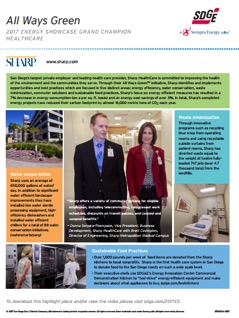 12th Annual Energy Showcase Honors Sharp HealthCare for Innovative Focus on Reducing Carbon Footprint
SDG&E 2017 Health Care Champions Video
2016 Emies Award WINNER: Sodexo FANS at Sharp HealthCare
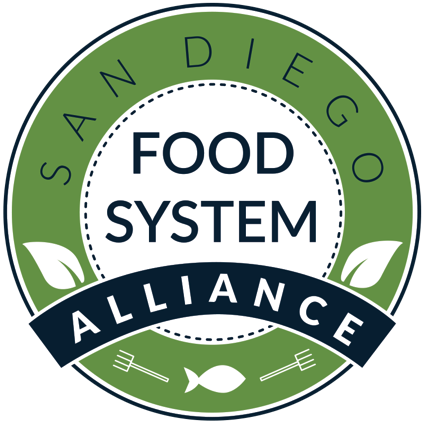 To celebrate the 20th  anniversary of the Good Samaritan Act, San Diego Food System Alliance has recognized Sodexo at Sharp HealthCare for their exemplary food waste practices.
5
[Speaker Notes: Sodexo’s Food and Nutrition Services Teams at Sharp HealthCare recognized for exemplary food waste practices.

Sodexo at Sharp HealthCare Food Service teams were recognized with “Emies” awards  on Tuesday, September 27th at the Food Waste Solution Summit II organized by the San Diego Food System Alliance.  The Emies awards were created to celebrate the 20th anniversary of “The Federal Bill Emerson Good Samaritan Food Donation Act”, championed by Congressman Bill Emerson, to encourage donation of food and grocery products to non-profit organizations for distribution to individuals in need. Congressman Emerson died suddenly just before the bill was signed into law by President Bill Clinton in 1996. The award aims to uphold his legacy of fighting food waste and hunger.

Food waste practices considered for the award were in the areas of Preventing Waste, Food Donation, and Composting/ Recycling. Sodexo at Sharp HealthCare was recognized for their excellent best practices on source reduction:

•    Soup Stock Program 
•    Ugly Produce Program
•    Food Recovery/Donation 
•    Cooking Oil Recycling 
•    Composting 

The San Diego Food System Alliance is a coalition of organizations and individuals organized to affect positive change in the San Diego County's local food system. Their mission is to develop and maintain an equitable, healthy and sustainable food system for the benefit of all people in San Diego County.]
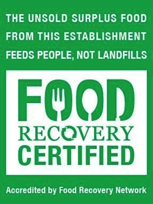 Fighting Food Waste & Hunger in 2016Through Food Recovery
Sodexo at Sharp is the first  in Healthcare Space to Recover Food!
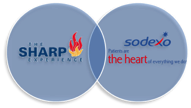 Stop Hunger Foundation: Webinar Healthcare Case Study
September 27, 2016
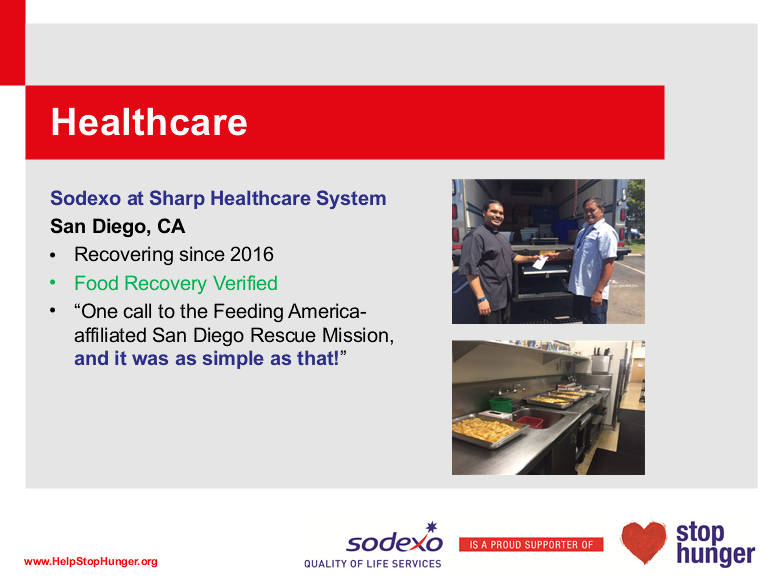 [Speaker Notes: Sodexo’s Food and Nutrition Services Teams at Sharp HealthCare recognized for exemplary food waste practices.

Sodexo at Sharp HealthCare Food Service teams were recognized with “Emies” awards  on Tuesday, September 27th at the Food Waste Solution Summit II organized by the San Diego Food System Alliance.  The Emies awards were created to celebrate the 20th anniversary of “The Federal Bill Emerson Good Samaritan Food Donation Act”, championed by Congressman Bill Emerson, to encourage donation of food and grocery products to non-profit organizations for distribution to individuals in need. Congressman Emerson died suddenly just before the bill was signed into law by President Bill Clinton in 1996. The award aims to uphold his legacy of fighting food waste and hunger.

Food waste practices considered for the award were in the areas of Preventing Waste, Food Donation, and Composting/ Recycling. Sodexo at Sharp HealthCare was recognized for their excellent best practices on source reduction:

•    Soup Stock Program 
•    Ugly Produce Program
•    Food Recovery/Donation 
•    Cooking Oil Recycling 
•    Composting 

The San Diego Food System Alliance is a coalition of organizations and individuals organized to affect positive change in the San Diego County's local food system. Their mission is to develop and maintain an equitable, healthy and sustainable food system for the benefit of all people in San Diego County.]
2016  San Diego Magazine Hospital Chef Competition
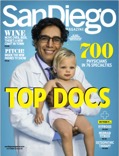 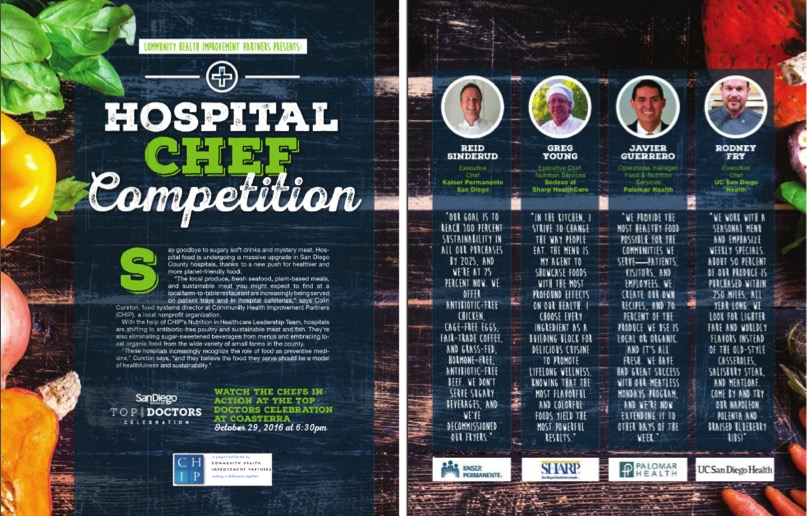 8
[Speaker Notes: Hospital Chef Competition
Facilitated by Community Health Improvement Partners

San Diego County hospitals are leading the way in making healthful, sustainable foods and beverages the norm in healthcare systems in California and across the nation.

Four hospitals and their executive chefs will be competing in a chef competition at this year’s Top Doctor Celebration. The competing hospitals are members of a local collaborative called the Nutrition in Healthcare Leadership Team (NHLT), which works to advance healthful, sustainable food practices throughout San Diego County healthcare systems. On October 29th, they will put their skills to the test in a friendly competition that will showcase the healthy, local, and sustainable foods they are bringing to patient trays and hospital cafeterias across San Diego County.]
San Diego Chef Competition October 29th, 2016
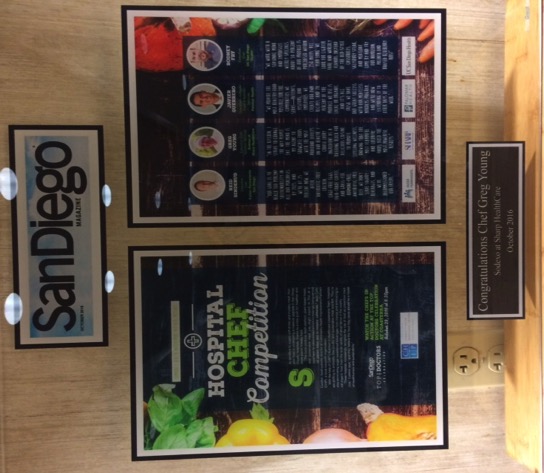 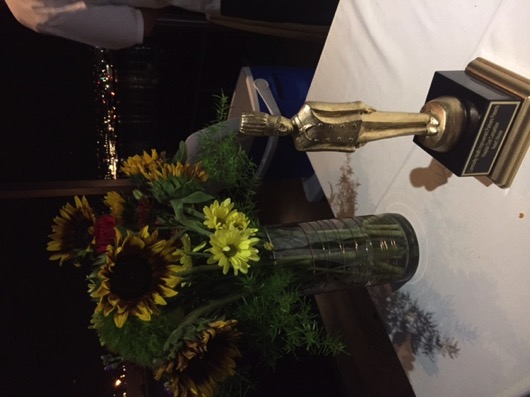 9 –
[Speaker Notes: Hospital Chef Competition
Facilitated by Community Health Improvement Partners

San Diego County hospitals are leading the way in making healthful, sustainable foods and beverages the norm in healthcare systems in California and across the nation.

Four hospitals and their executive chefs will be competing in a chef competition at this year’s Top Doctor Celebration. The competing hospitals are members of a local collaborative called the Nutrition in Healthcare Leadership Team (NHLT), which works to advance healthful, sustainable food practices throughout San Diego County healthcare systems. On October 29th, they will put their skills to the test in a friendly competition that will showcase the healthy, local, and sustainable foods they are bringing to patient trays and hospital cafeterias across San Diego County.]
Chefs Greg & Kai and their masterful “healthiest plate”
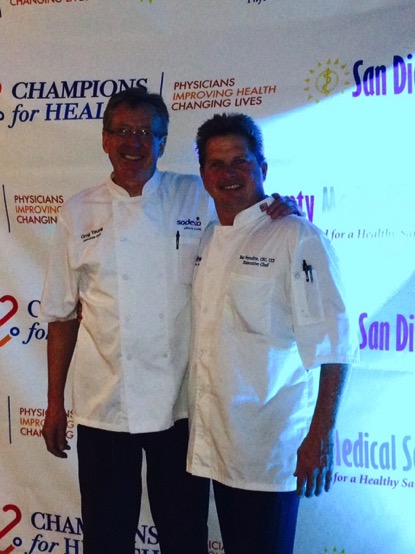 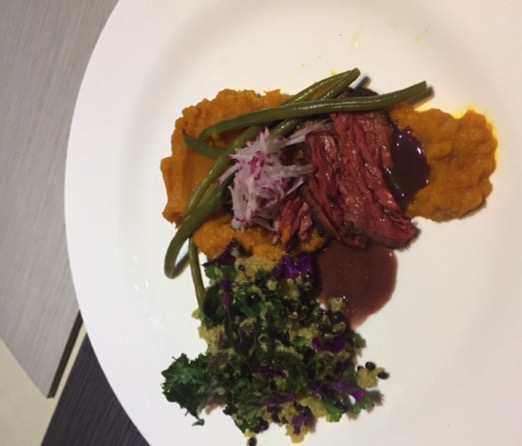 10 –
On-site Farmer’s Market
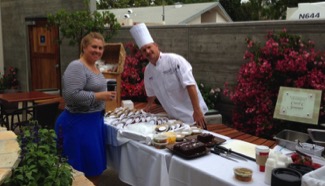 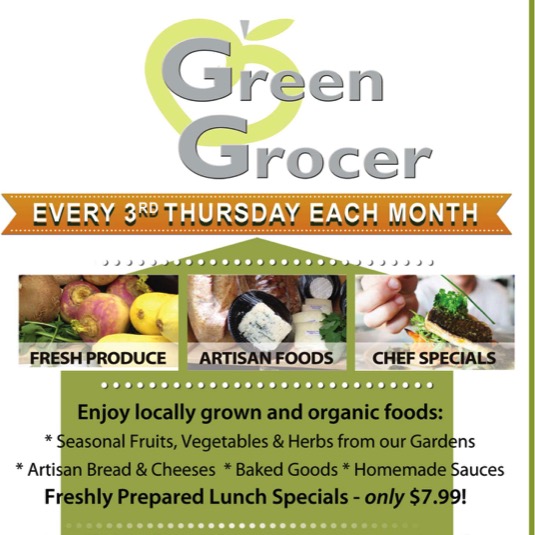 Click to add text
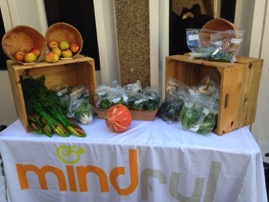 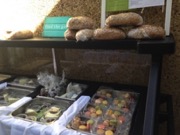 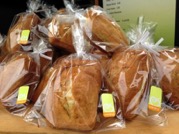 [Speaker Notes: The Green Grocers market is an opportunity to inform our patrons about produce they may be less familiar with, and expose them to new recipes.  Samples are available as examples of how to use the produce. It’s also a great opportunity to meet new people in our community.]
Award Winning Gardens for Mindful Nutrition
Our goal is to use the garden as an instructive tool - share our Gardens with the community - invite schools/residents to sample learn about growing their own food/gardens.
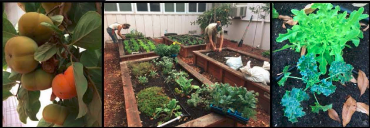 [Speaker Notes: Food and Nutrition Services team partnered with their parent company to receive government agency certification as an organic garden
 Requires strict oversite of soil, plants/ trees selected, regiment for managing / testing the soil and completing necessary documentation and inspections.

Produce is used in the retail café and hospital hosted events

Share our Gardens with the community - invite schools/children to sample learn about growing your own food/gardens]
2016 Sharp HealthCare Center of Recognized Efforts (C.O.R.E) Awards
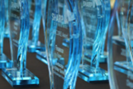 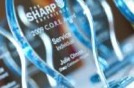 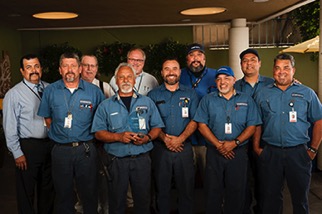 Sharp Chula Vista Medical Center
C.O.R.E & PILLAR Award for Safety 
Sodexo Facilities Engineering Department
The Chula Vista management team exemplifies the true meaning of safety culture by reaching an unbelievable milestone of 1600 days without a lost time accident.
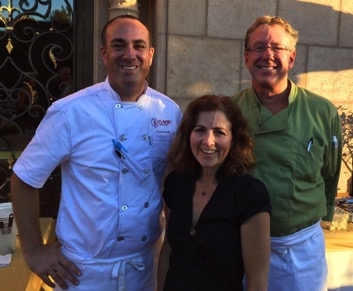 Sharp Coronado Hospital
C.O.R.E Award for Community
Sodexo Food and Nutrition Services Department
The FANS team reestablished the hospital’s organic gardens to provide the Café a source of local, organic and sustainable produce; as well as, to create community collaboration and partnerships to support the stewardship of our environment.
13 –
[Speaker Notes: The Center of Recognized Excellence (C.O.R.E.) Awards and Pillars of Excellence Awards recognize individuals, teams and departments, who have made significant contributions to making Sharp HealthCare the best place to work, best place to practice medicine and best place to receive care.
Winners are chosen based on their ability to role model The Sharp Experience, exemplify the spirit of the particular Pillar they have been nominated for, and demonstrate significant, sustained and measurable results for a minimum of three (3) months.]
2016 Sharp HealthCare Center of Recognized Efforts (C.O.R.E) Awards
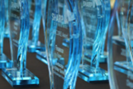 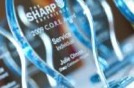 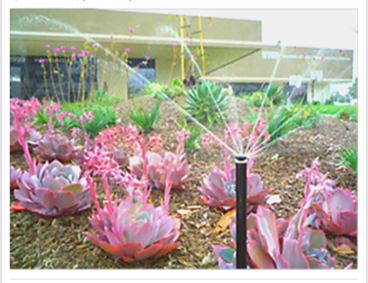 Sharp Memorial Hospital
C.O.R.E Award for Finance
Sodexo Facilities Landscaping Team
The Landscaping team designed an environment that demonstrated a  significance in water savings.
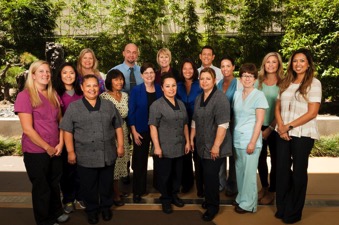 Sharp Memorial Hospital
C.O.R.E Award for Safety
Sodexo Environmental Services Department
The Sharp Memorial “C-Diff Rapid Process Improvement” team, proved success and results through innovative and exemplary ways related to the significant drop in Hospital-acquired C-Diff rates.
14 –
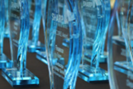 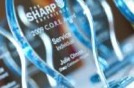 2016 Sharp HealthCare Center of Recognized Efforts (C.O.R.E) Awards
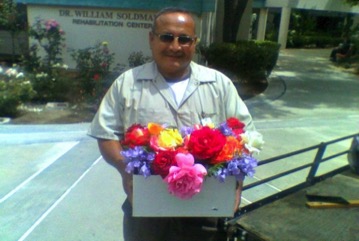 Sharp Grossmont Hospital
C.O.R.E Award for People
Rudy Sanchez –Sodexo Facilities  Department
Landscaper Rudy Sanchez won for spear heading the NORAM Spirit of Sodexo award winning “Heart2Heart” project.
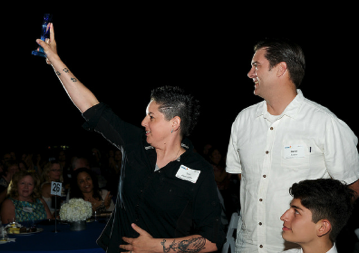 Sharp Grossmont Hospital
C.O.R.E Award for Finance
Trini Perez - Sodexo Facilities Department
Trini won a Finance C.O.R.E award for saving money on patient room TV repairs and equipment
15 –
2016 Spirit of Sodexo: Spirit of Progress Regional Winner
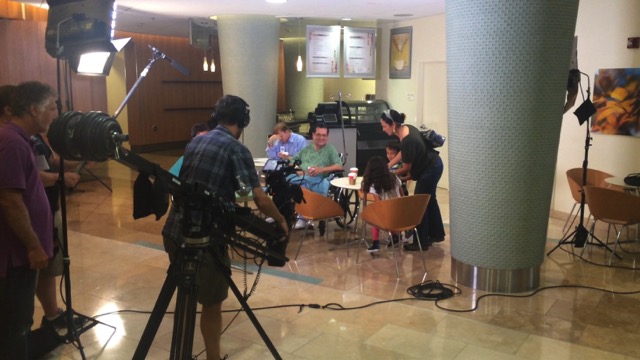 “Always Clean is Everyone's Responsibility”
Video Team: 

Kim Lemna-Dudeck
Michael Chivers 
Jeff Tinkey
John LaRochelle
Larry Garrone
16 –
2016 Spirit of Sodexo NORAM Gold Winner
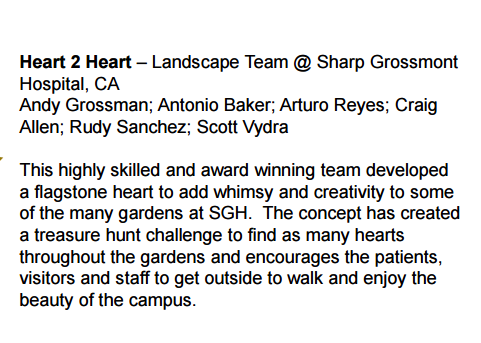 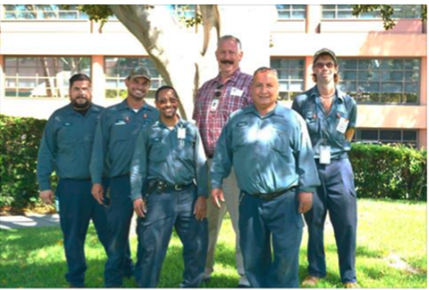 17 –
Chula Vista Billboard
October 24 – November 24,2016
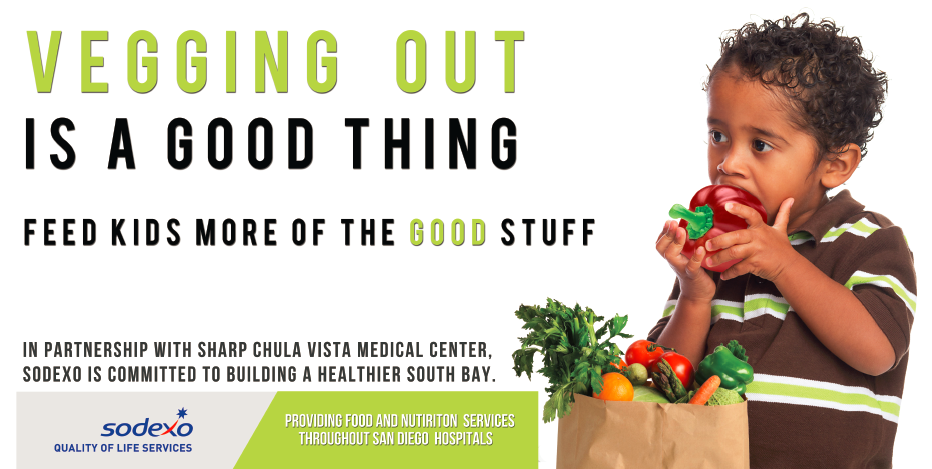 [Speaker Notes: In partnership with Sharp Chula Vista, Chula Vista Unified School Ditrict and Community Health Improvement Partners on the epidemic of childhood obesity]
Expressly For You at Sharp HealthCare System Wide
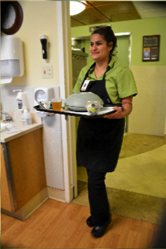 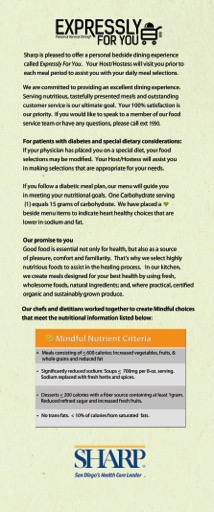 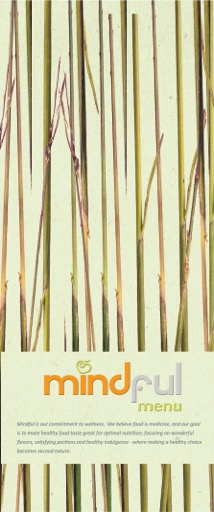 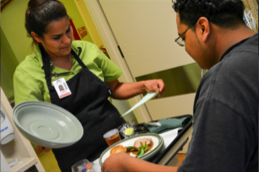 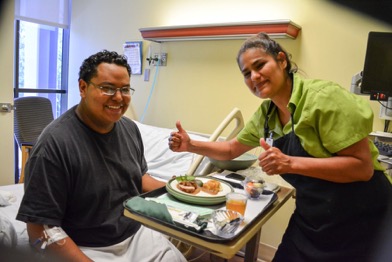 Sodexo MiSoFi at Sharp HealthCare – System wide
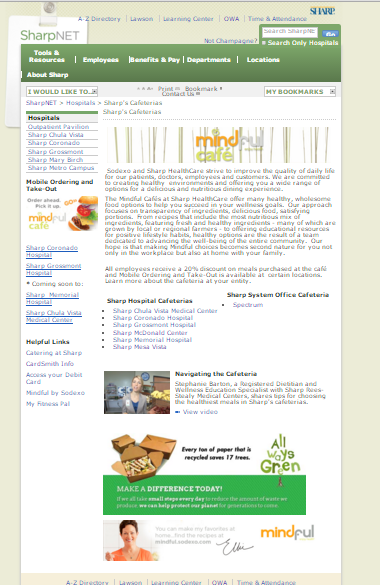 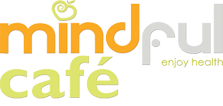 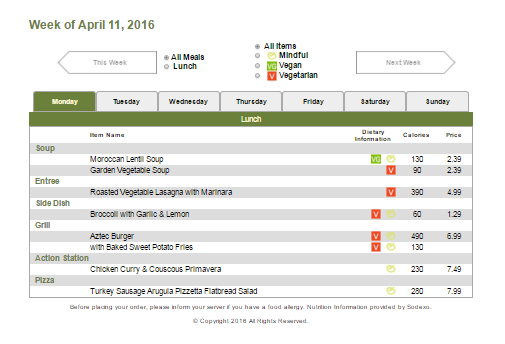 20
Mindful Fresh Pantry and Mindful To GO – System wide
MINDFUL CAFÉ AT SHARP HEALTHCARE
FRESH VENDING 24 HOURS A DAY
Nutritional information is displayed and food is made to order.
Mindful Pantry provides 24/7 access to healthy fresh foods.
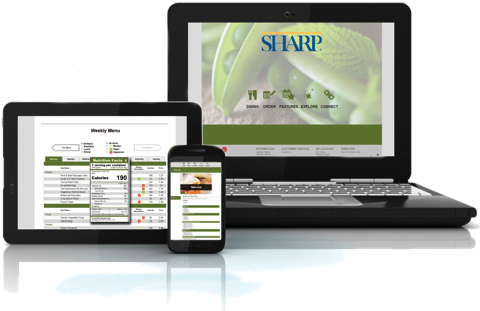 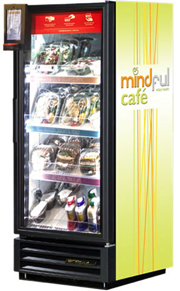 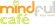 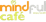 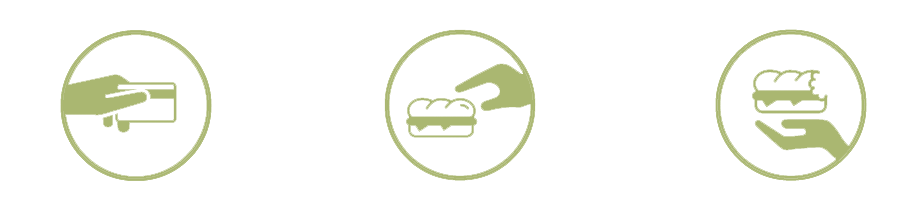 Mindful Café 
your online go-to place
Available for your convenience - all in one place: 
On-line menus, accessible from your desktop or phone.
Mobile Take-Out:  Order a head.  Pick it up.  
On-line Catering Services.
GO
Found something you like? Just take it out of the kiosk and shut the door. Our smart technology will know what you took and charge you accordingly.
SWIPE
Swipe your credit card to open the door. Don’t worry — you won’t be charged unless you decide to take an item out of the kiosk!
GRAB
It is like your refrigerator at home. We think you should be able to pick up and look at your food before deciding to eat it.
Sodexo at Sharp HealthCare
Healthy Recipes and Chef Demonstrations
22 –
From the Sharp kitchen: Healthy Salads (recipes)
June 20, 2016 by Health News Team
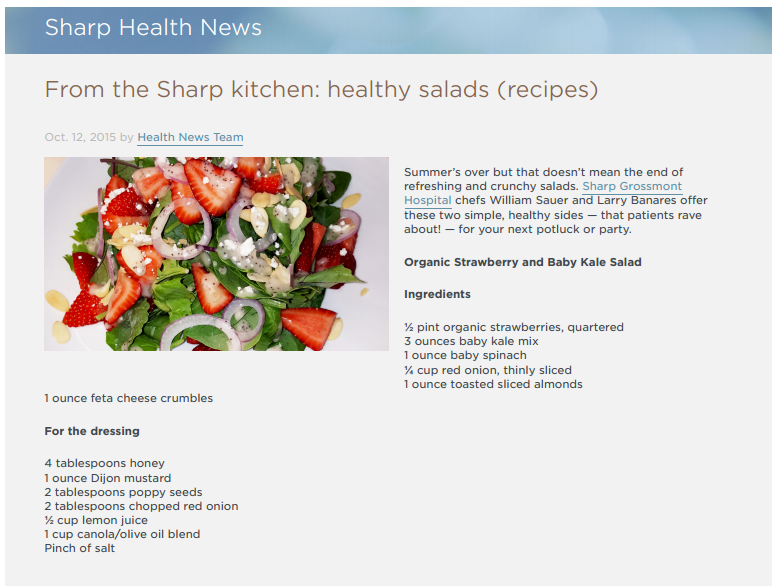 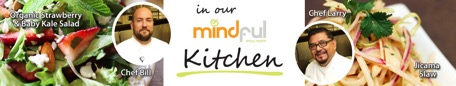 What You Need to Know About Kombucha
 June 13, 2016 by Health News Team
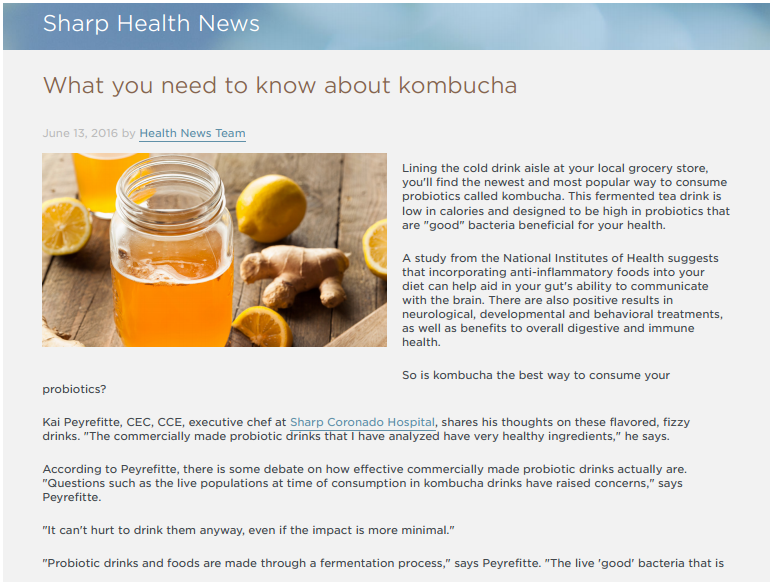 6 Tips For Eating Well At The Fair
 June 7, 2016 by Health News Team
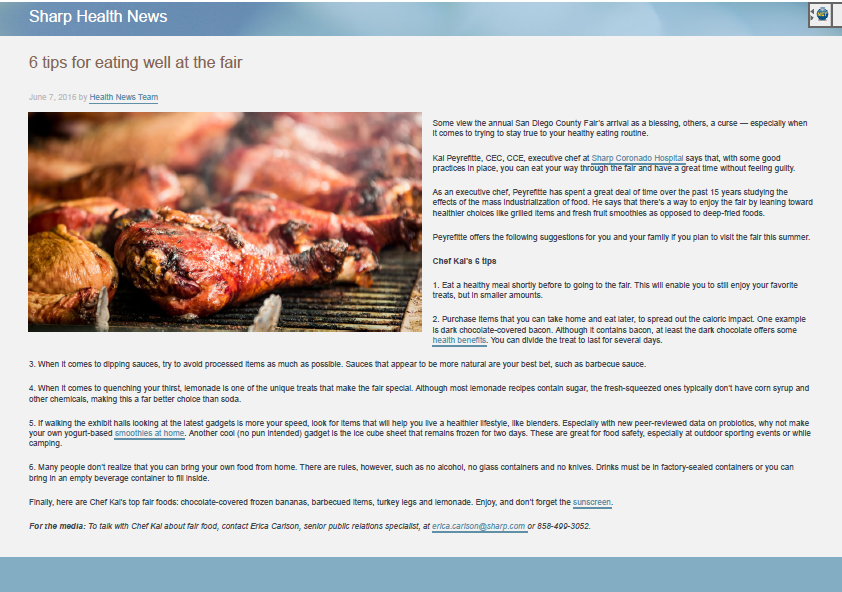 Quick and easy fire-roasted peppers (video)
Chef Larry from Sharp Grossmont Hospital shares his favorite technique for roasting peppers.
May 25, 2016
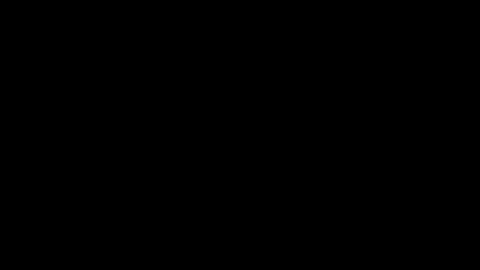 From plant bed to salad bar (video)
Sharp Coronado Hospital’s organic garden supports healthy eating and the local community.
Apr 20, 2016
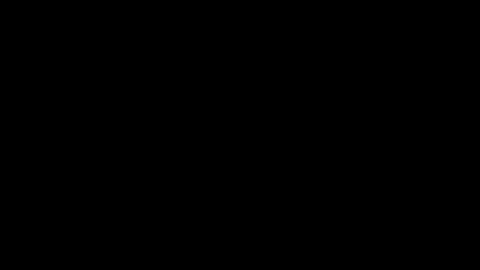 Chef Larry’s roasted red pepper and eggplant soup (video) April 19, 2016 by Health News Team
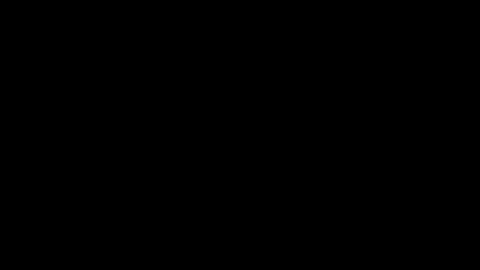 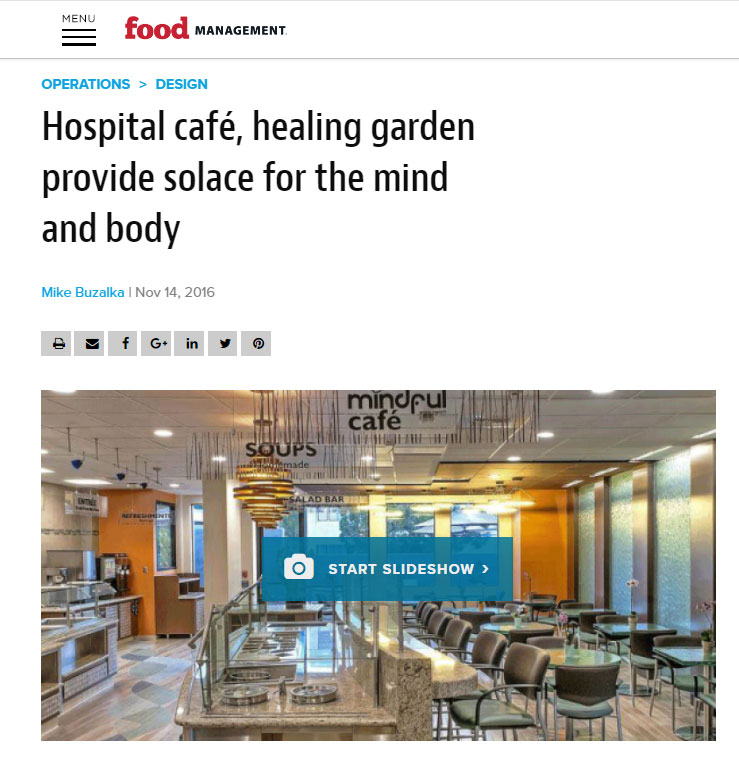